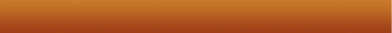 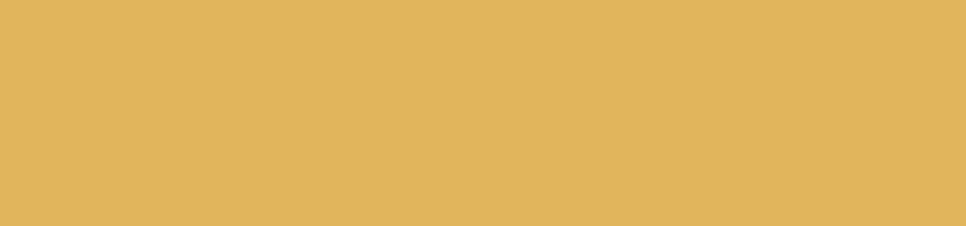 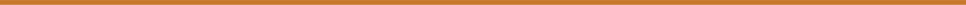 Introduction and Overview
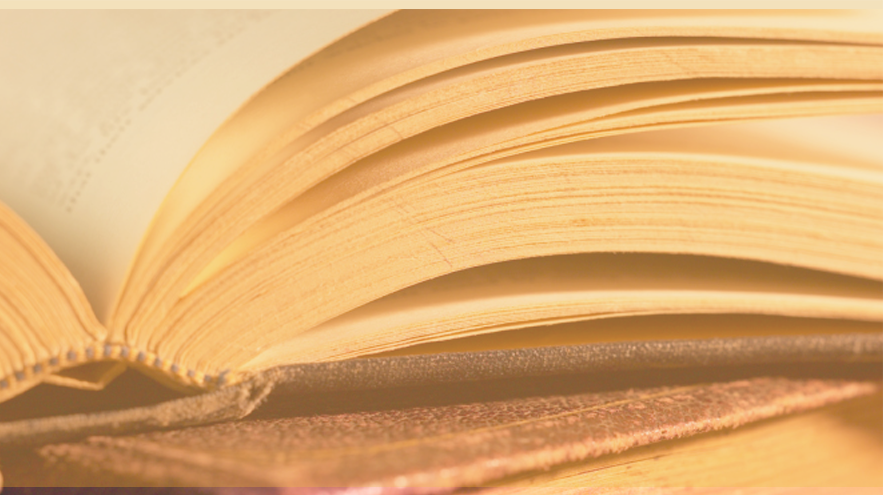 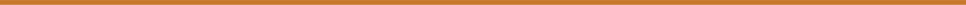 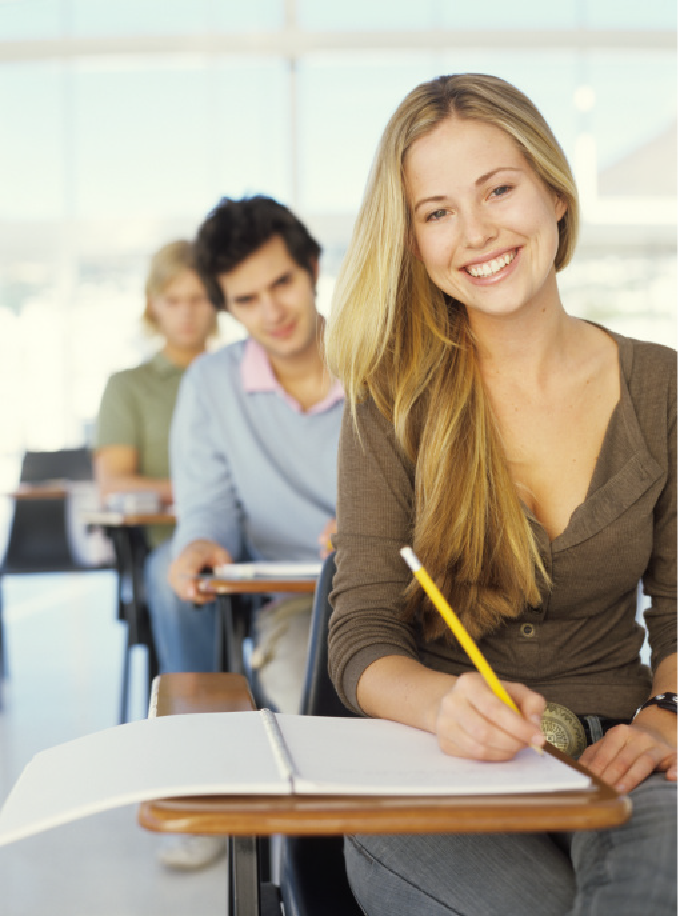 Welcome!
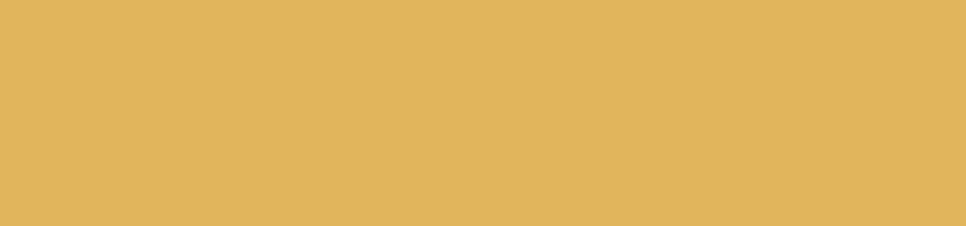 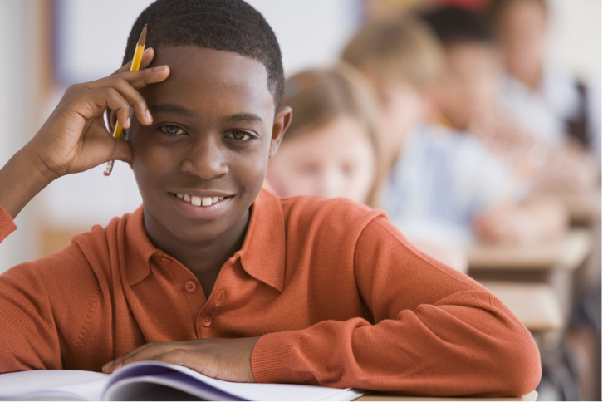 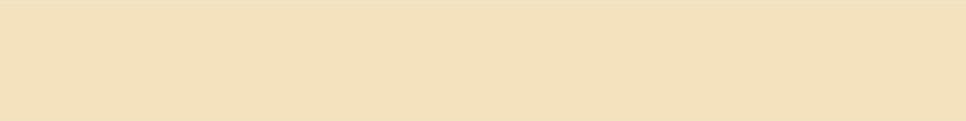 Kansas State Department of Education
ASSESSMENT LITERACY PROJECT
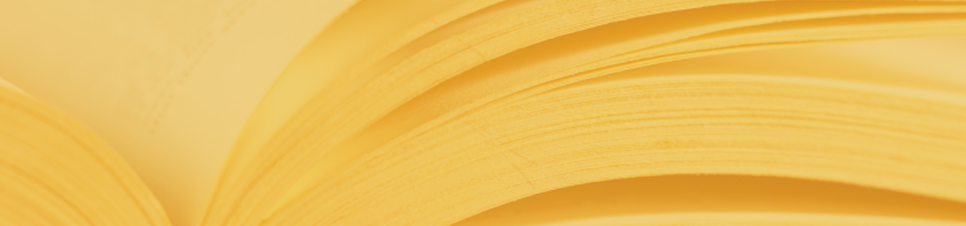 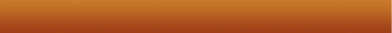 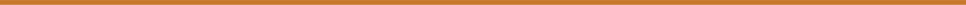 Differences Among Educational Assessment Systems
States have great latitude in satisfying NCLB assessment requirements

State assessments differ from state to state
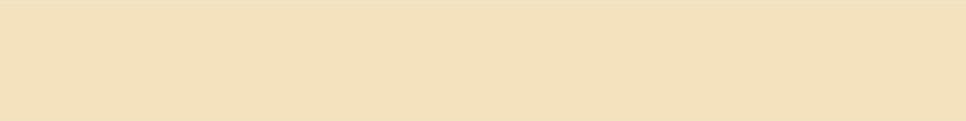 Kansas State Department of Education
ASSESSMENT LITERACY PROJECT
ASSESSMENT LITERACY PROJECT
1
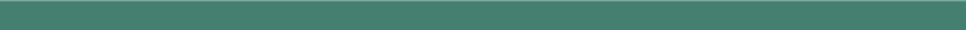 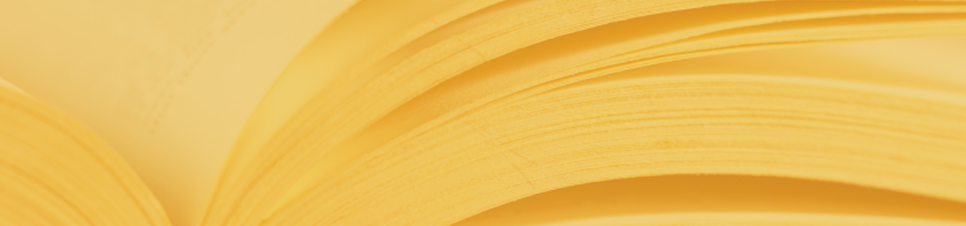 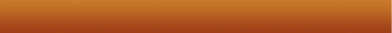 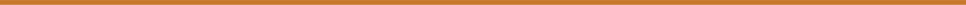 Similarities Among Educational Assessment Systems
Each state has an assessment system that  addresses the same essential questions:

What is assessed? 

How is it assessed? 

How students should prepare for and take the assessments? 
 
How are special needs students provided appropriate access 
to assessment?

How are results interpreted?
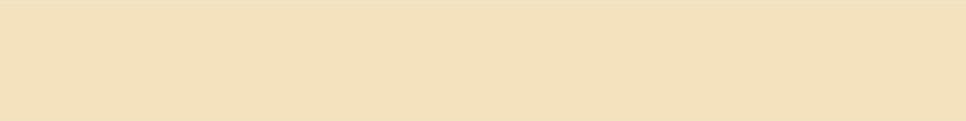 Kansas State Department of Education
ASSESSMENT LITERACY PROJECT
ASSESSMENT LITERACY PROJECT
2
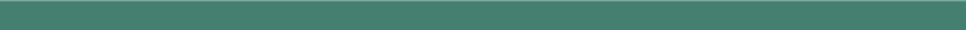 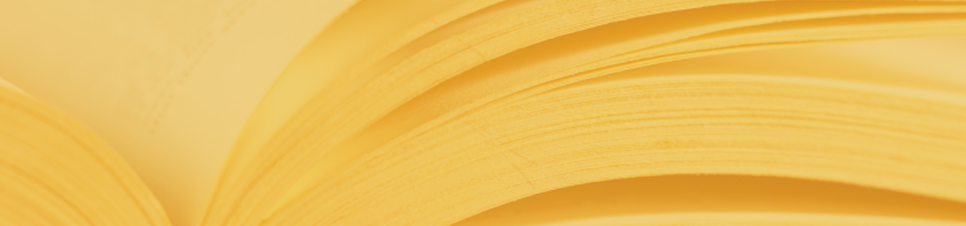 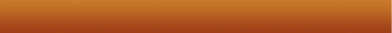 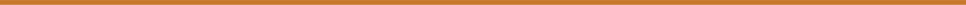 Why is Knowledge about Your State’s Assessment System Important?
The public expects teachers and administrators to know about assessments as part of their job

Parents often ask the school specific questions about the state tests their students are required to take

Most importantly, instruction benefits if teachers and administrators understand the elements of their state’s assessment system
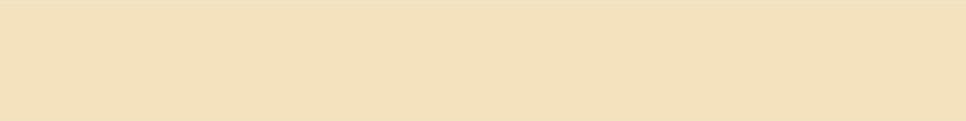 Kansas State Department of Education
ASSESSMENT LITERACY PROJECT
ASSESSMENT LITERACY PROJECT
3
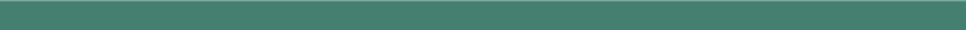 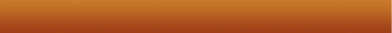 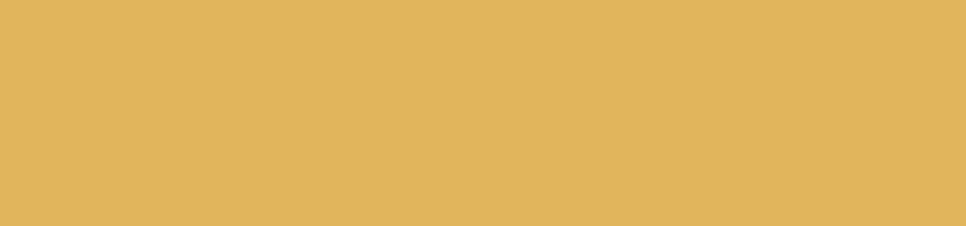 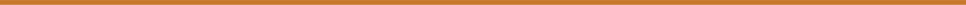 What do We Mean by ‘Assessment Literacy’?
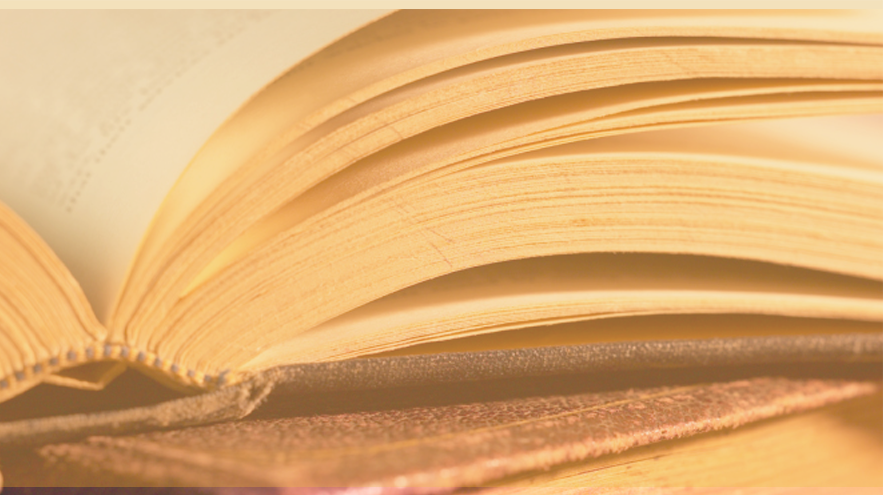 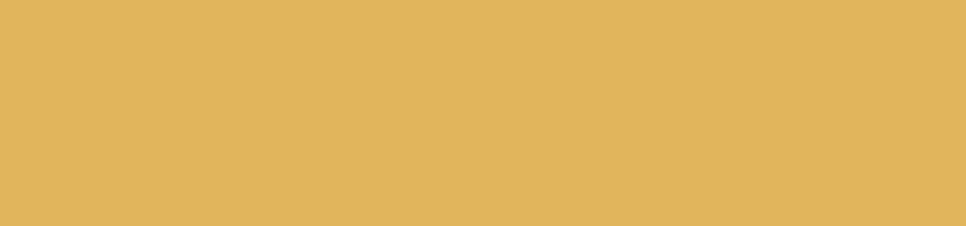 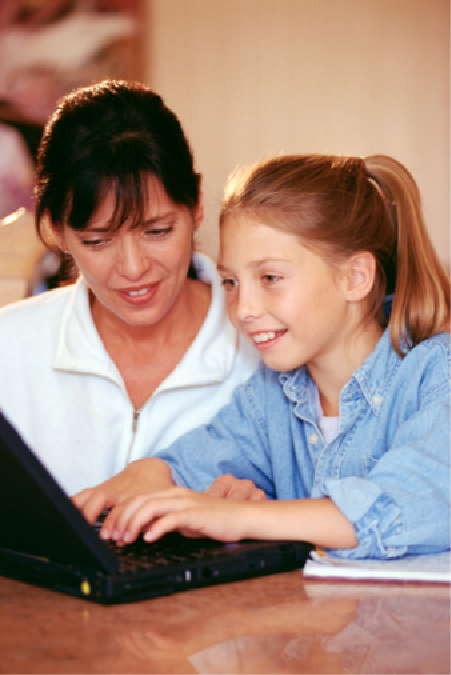 The term, “Assessment                   
  Literacy,” has to do with

 understanding sound principles of       
 assessment

 becoming conversant with the   
 issues that surround assessment
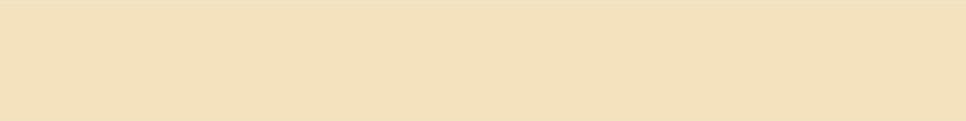 Kansas State Department of Education
ASSESSMENT LITERACY PROJECT
4
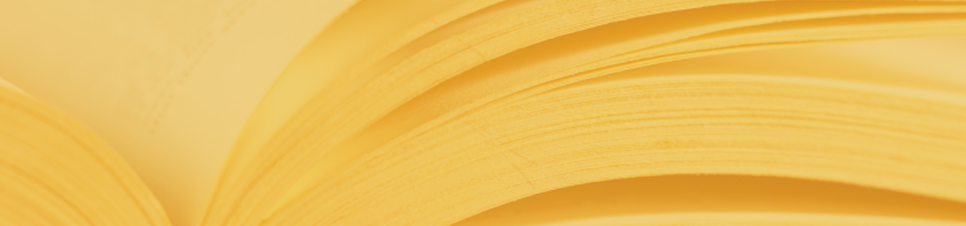 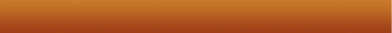 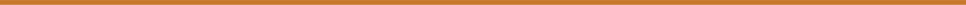 Educational Assessment
a system in which 
curriculum 
instruction
assessment 

interact to improve educational decisions for students and schools
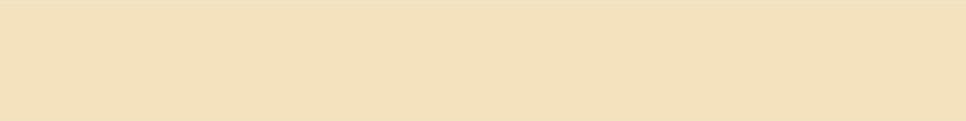 Kansas State Department of Education
ASSESSMENT LITERACY PROJECT
ASSESSMENT LITERACY PROJECT
5
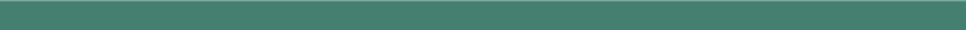 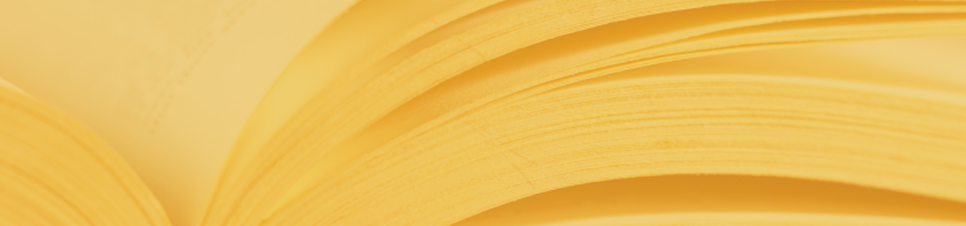 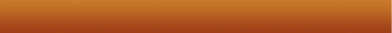 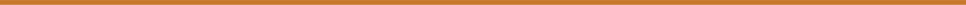 Assessment Literacy Project
Each module includes:
Video Presentation Power Point with written script
Activities
Handouts
Resources
Feedback form
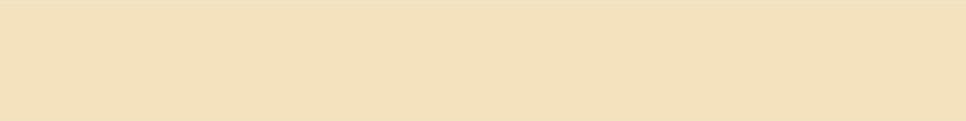 Kansas State Department of Education
ASSESSMENT LITERACY PROJECT
ASSESSMENT LITERACY PROJECT
6
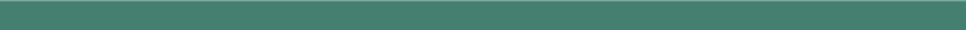 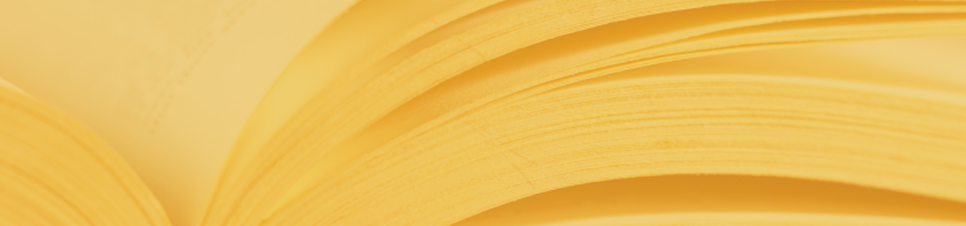 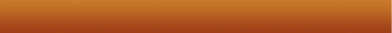 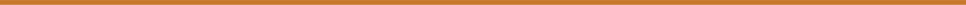 Essential Questions about Assessments
What are the qualities of good assessment?  

What do tests measure?
  
In what ways do they measure it?

How should teachers and students go about preparing 
     for and taking tests? 

And finally, “What does it all mean?"
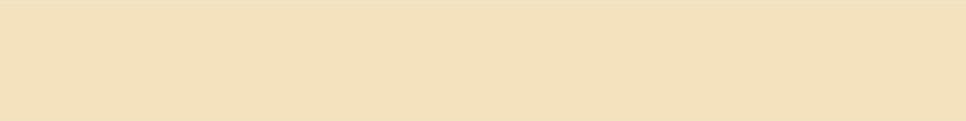 Kansas State Department of Education
ASSESSMENT LITERACY PROJECT
ASSESSMENT LITERACY PROJECT
7
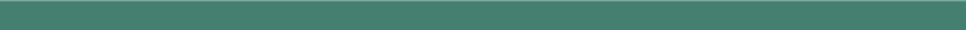 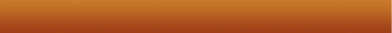 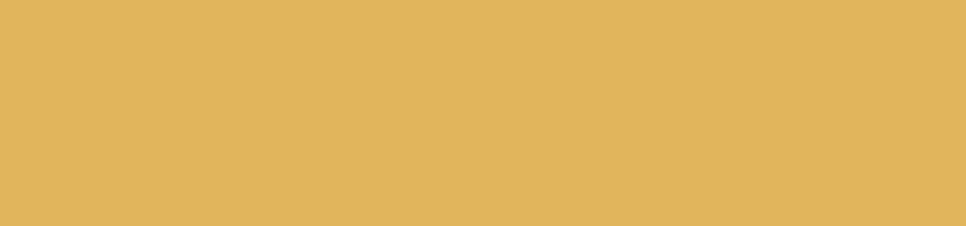 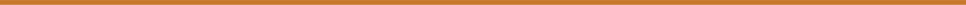 What are the Qualities of Sound Assessment?
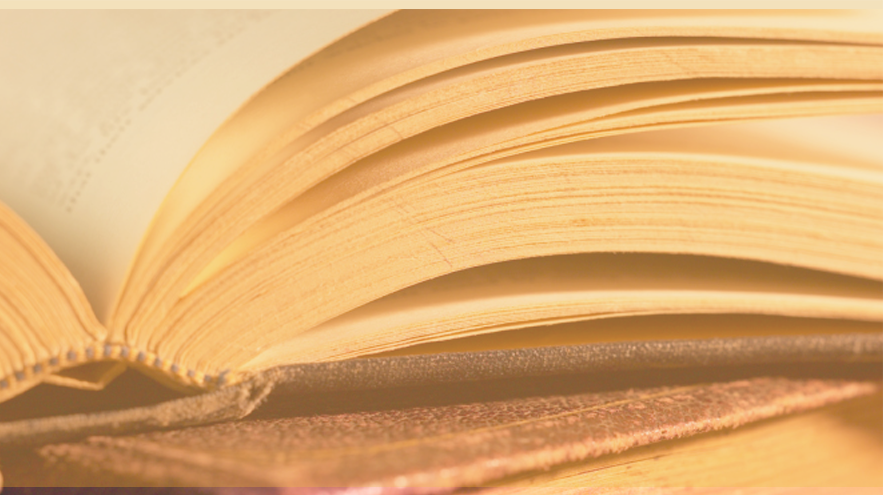 Reliability Modules

Validity Modules

Avoiding Test Bias Module
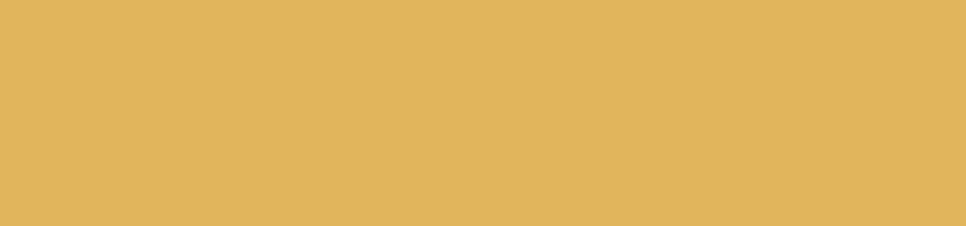 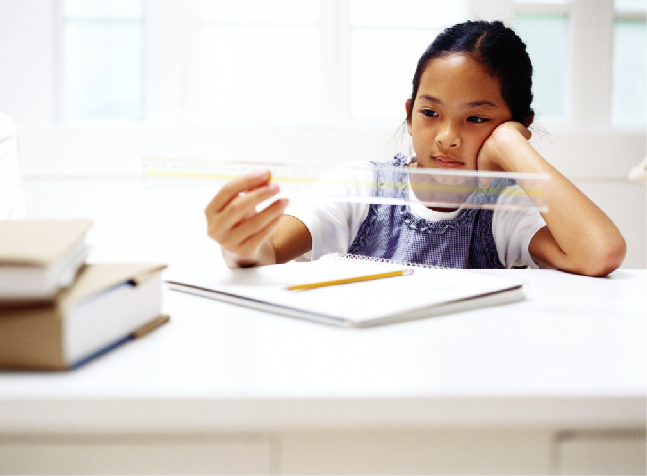 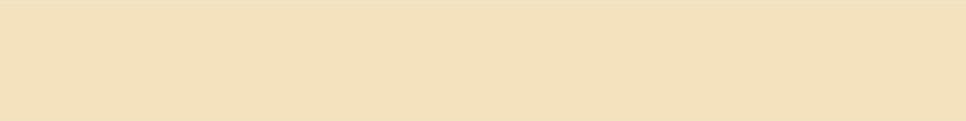 Kansas State Department of Education
ASSESSMENT LITERACY PROJECT
8
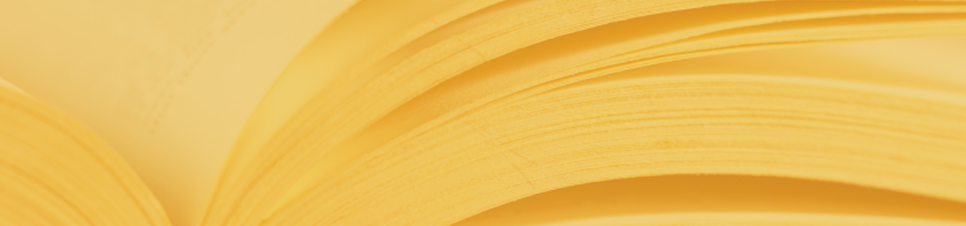 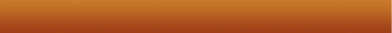 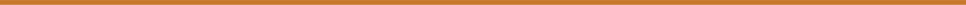 What do Tests Measure?
Alignment and Standards Module

Learning Progressions Module
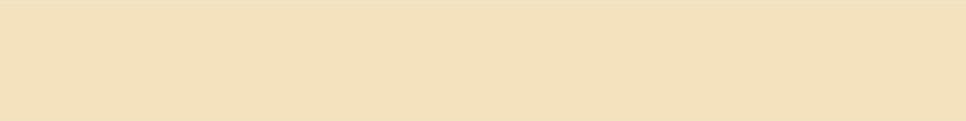 Kansas State Department of Education
ASSESSMENT LITERACY PROJECT
ASSESSMENT LITERACY PROJECT
9
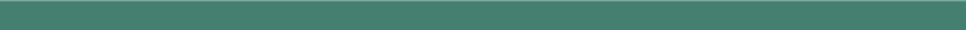 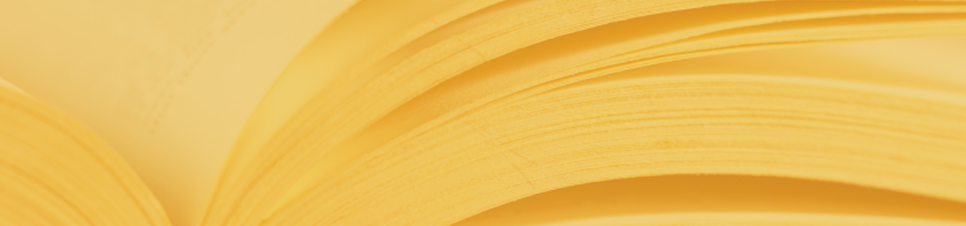 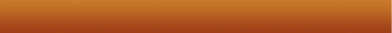 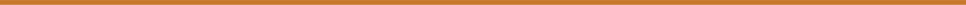 In What Ways do Tests Measure Standards?
Selected Response Module

Rubrics Module

Constructed Response Module

Performance Assessment Module

Portfolio Assessment Module
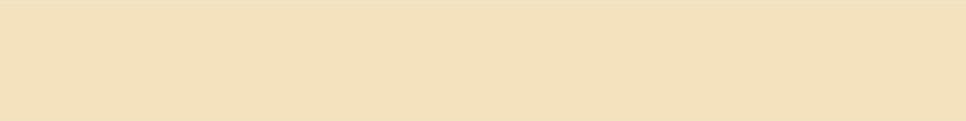 Kansas State Department of Education
ASSESSMENT LITERACY PROJECT
ASSESSMENT LITERACY PROJECT
10
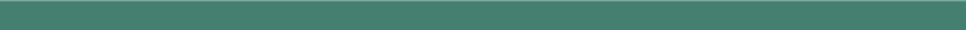 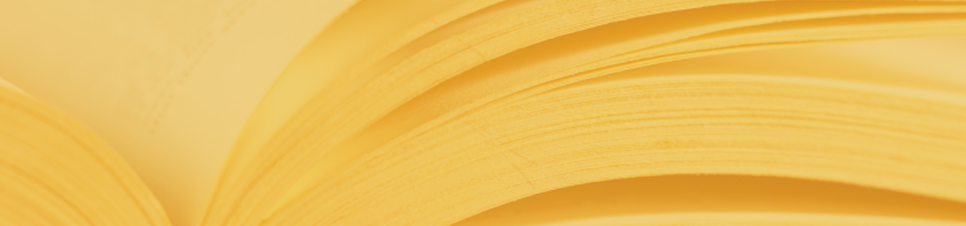 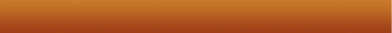 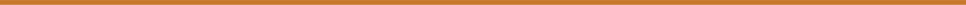 How Should Teachers and Students Go About Giving and Taking Tests?
Preparing for Tests
Appropriate Test Preparation Module
Attitude and Interest Module
Classroom Evidence of Effective Teaching Module
Formative, Interim, and Summative Modules

Providing Test Access
Students with Disabilities Module
English Language Learners Module
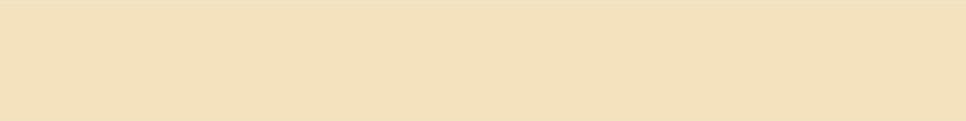 Kansas State Department of Education
ASSESSMENT LITERACY PROJECT
ASSESSMENT LITERACY PROJECT
11
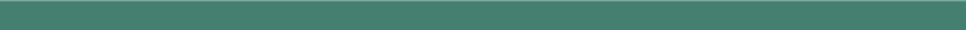 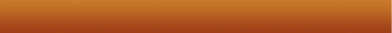 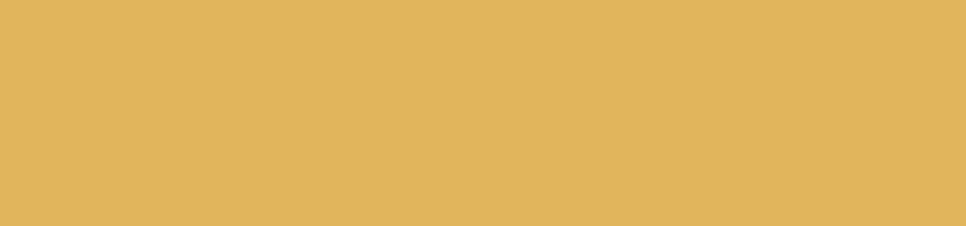 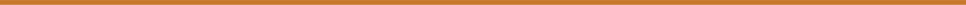 High Stakes Testing Results
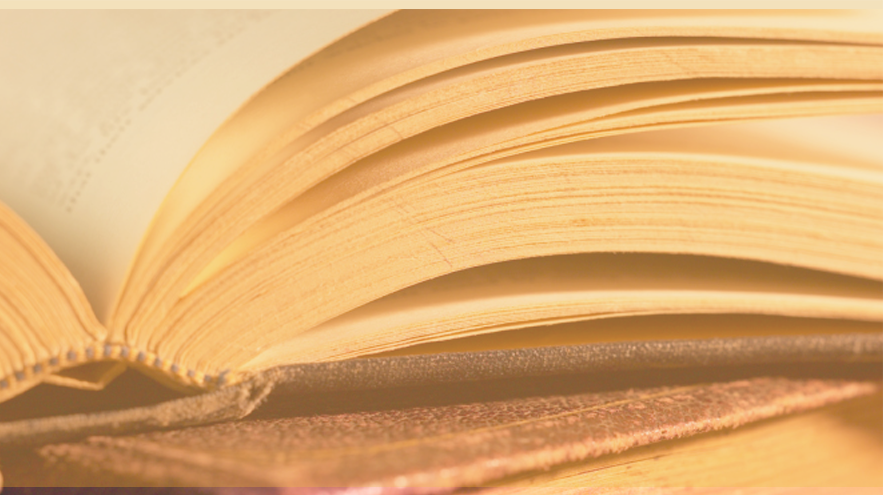 Interpreting Results of 
      Large Scale State 
      Assessments Module

    College Entrance 
      Exam Module
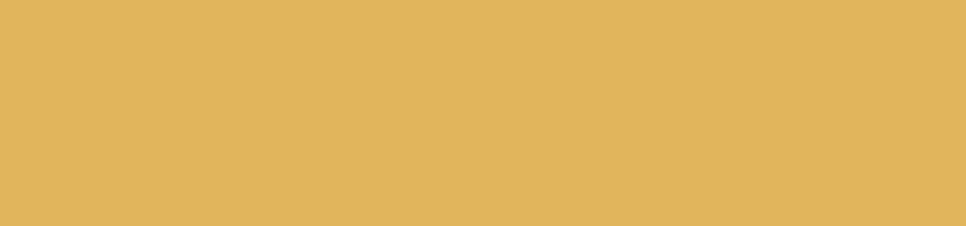 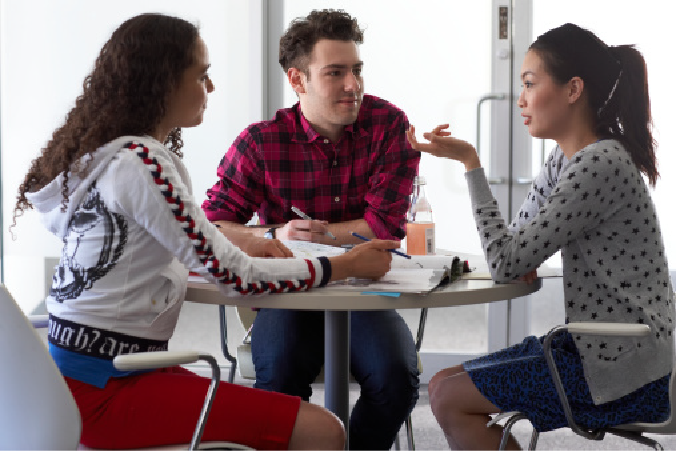 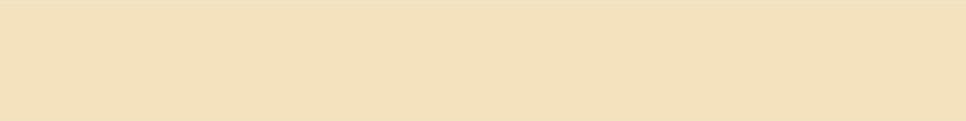 Kansas State Department of Education
ASSESSMENT LITERACY PROJECT
12
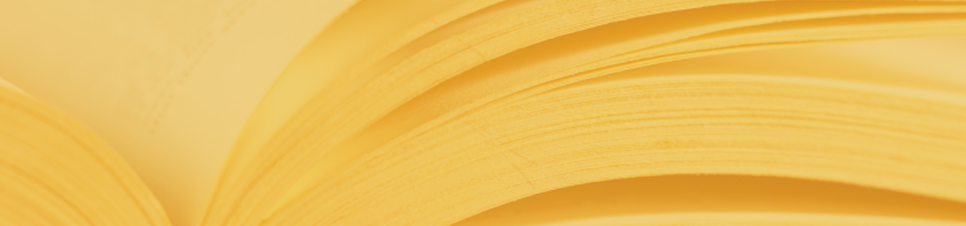 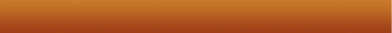 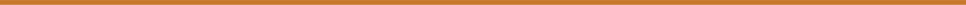 Order of Presentation
By question. . . 
What are the qualities of good assessment? 
3 Modules 

What do tests measure?
2 Modules

In what ways do they measure it?
5 Modules

How should teachers and students go about giving and taking tests? 
8 Modules

And finally, What does it all mean?
2 Modules
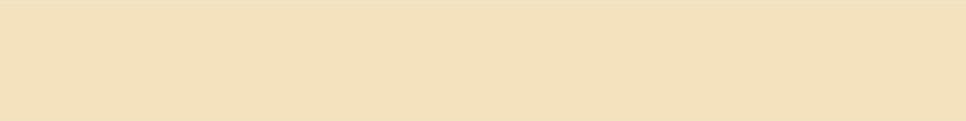 Kansas State Department of Education
ASSESSMENT LITERACY PROJECT
ASSESSMENT LITERACY PROJECT
13
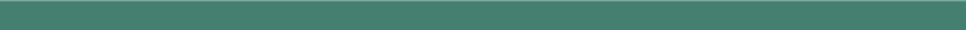 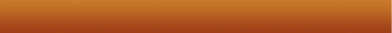 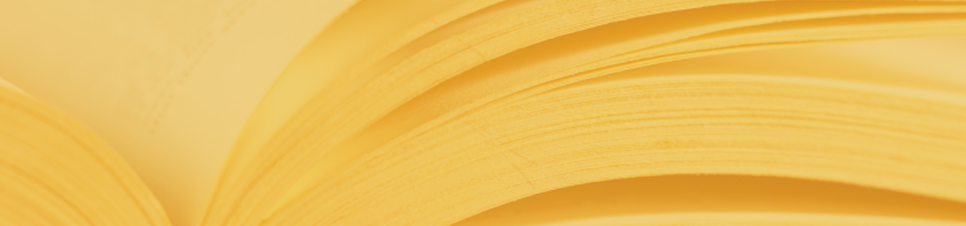 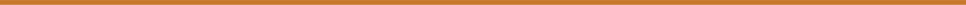 Module Content of this Project
Attitude and Interest
Classroom Evidence of 
Effective Teaching
Formative Assessment
Interim Assessment 
Summative Assessment
Students with Disabilities
English Language Learners
Interpreting Results of Large 
 Scale State Assessments
College Entrance Exam
Reliability
Validity
Avoiding Test Bias
Alignment and Standards
Learning Progressions
Selected Response
Rubrics
Constructed Response
Performance Assessment
Portfolio Assessment
Appropriate Test Preparation
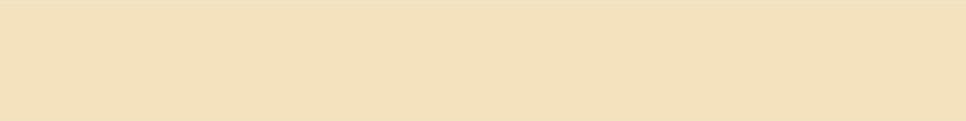 Kansas State Department of Education
ASSESSMENT LITERACY PROJECT
ASSESSMENT LITERACY PROJECT
14
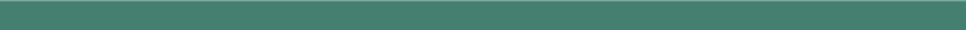 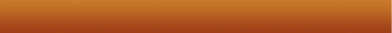 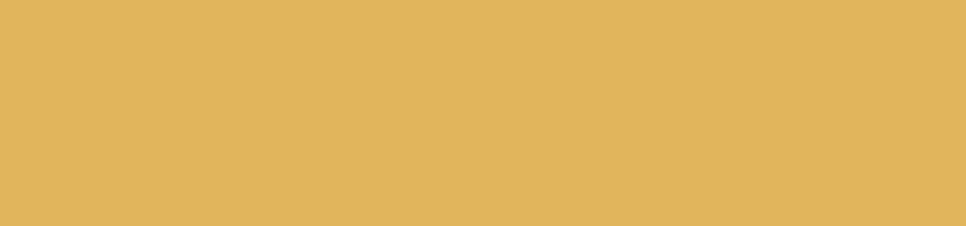 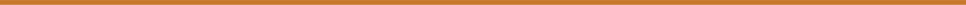 Exploring the State Educational Assessment Website
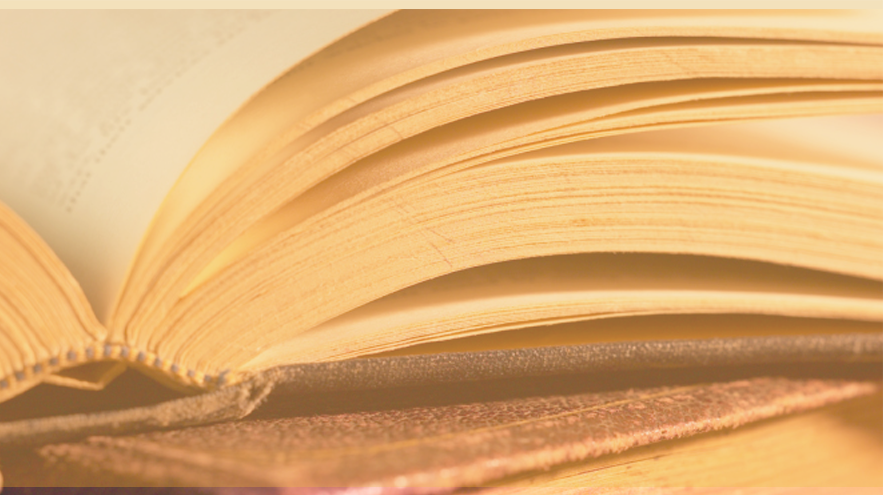 Where would you go on your 
      state assessment website to 
      find answers to these questions?

     What do state tests measure?

     In what ways do they 
      measure it?

     How should teachers and 
      students go about preparing 
      for and taking state tests?

     What does it all mean?
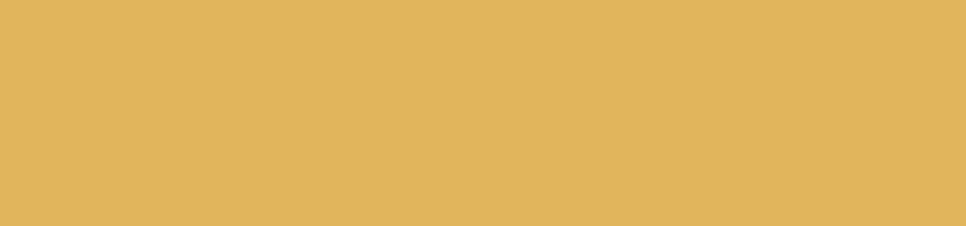 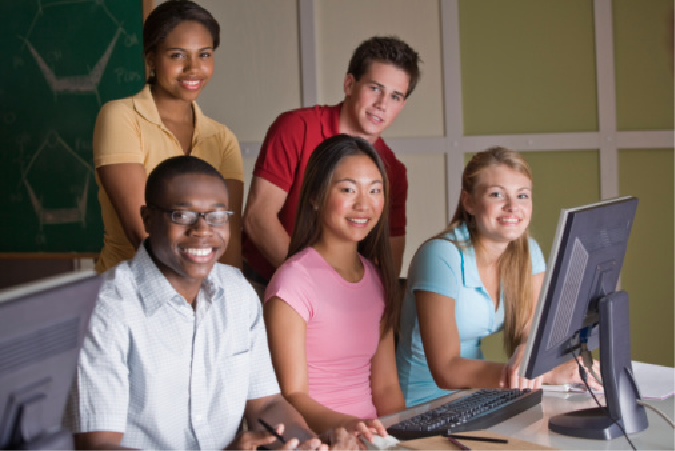 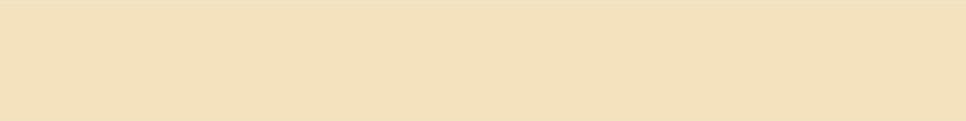 Kansas State Department of Education
ASSESSMENT LITERACY PROJECT
15